Plant Vs. Animal Cells
What’s what?
Which one? (Number 1)
How can you tell?
Look for structures to distinguish them from each other.
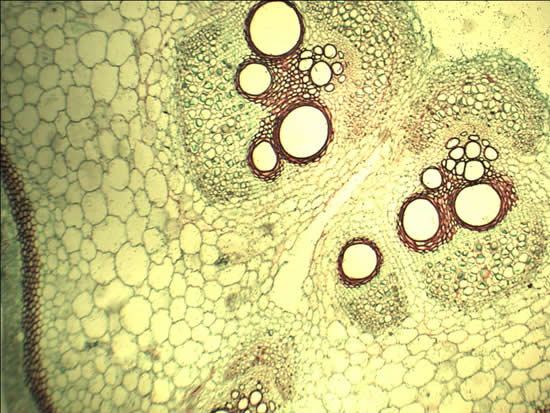 Large central Vacuoles
Chloroplasts
Cell Walls
What about this one? (Number 2)
What’s missing?
Is there a cell wall?
Is there a large central vacuole?
What can you identify?
Nucleus
You’re on your own (Number 3)
Try this one (Number 4)
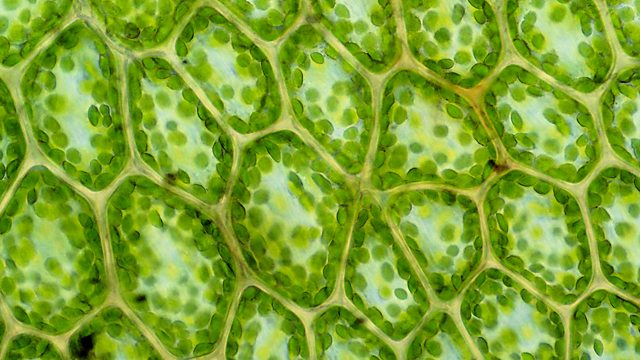 Last one (Number 5)